Осторожно, ПАВ !
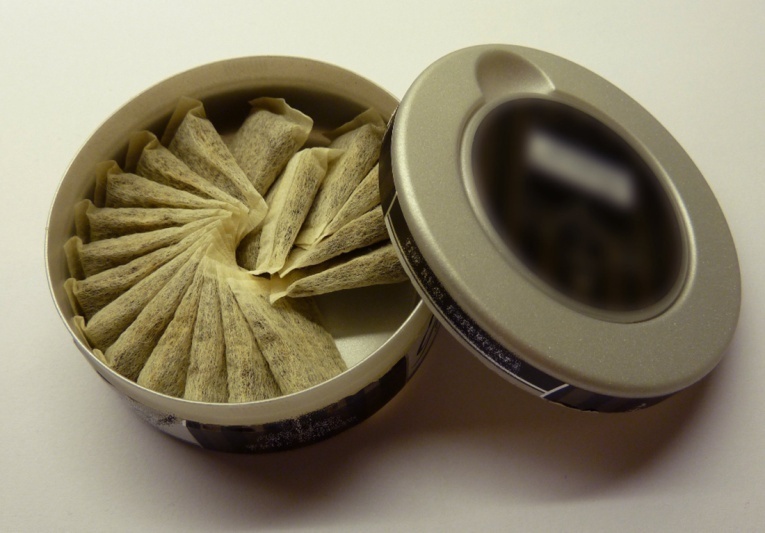 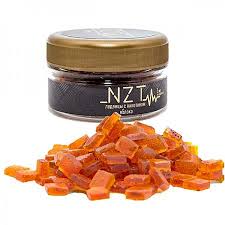 Что это такое ?
Снюс – бездымный табачный продукт, который выпускается в разных формах и применяется как жевательный табак.
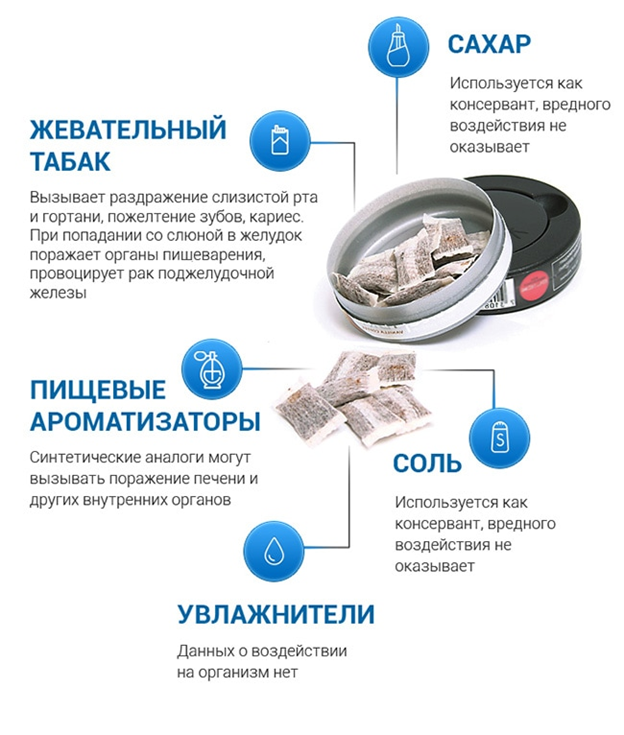 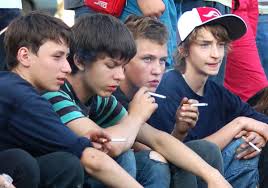 Причины употребления ПАВ детьми и подростками
Желание стать «своим» среди сверстников, быть принятыми, понятыми. 
Стремление к удовольствию. Желание обрести хорошее настроение и душевный комфорт.
Чтобы забыть о своих проблемах, отключиться от неприятностей. 
Любопытство и скука, интерес к «запретному плоду». 
Желание выглядеть взрослым.
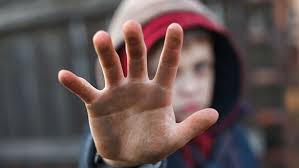 Как узнать, что ребенок употребляет снюс? 
	







Если обнаружили эти симптомы, что делать?
Спокойно обсудите с ребенком происходящее, расскажите о последствиях и рисках. Постарайтесь сделать так, чтобы ребенок сам захотел избавиться от этой вредной привычки, и предложите ему помощь и поддержку в этом. Будьте терпеливы и тверды в своем решении.
Как правило, под верхней или нижней губой появляются воспаление и язвы.
Меняется поведение: ребенок становится беспокойным и раздражительным в период отмены, а сразу после приема – вялым и сонным. Может быть тошнота.
Стеклянный взгляд, зрачки не реагируют на освещение.
Пропадает интерес к учебе, снижается успеваемость.
Пакетики с неизвестным веществом в кармане.
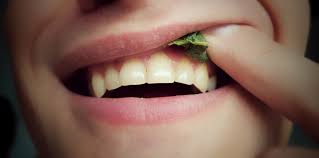 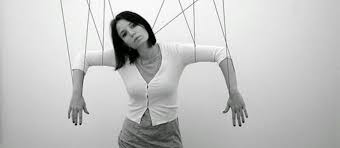 Зависимость от СНЮСа
Снюс, как и табак для курения, 
вызывает никотиновую зависимость. 
Физическая и психическая зависимость от снюса намного сильнее и избавиться от нее крайне трудно. 
Привыкание при приеме снюса возникает намного быстрее, и зависимость от никотина выражена в большей мере.
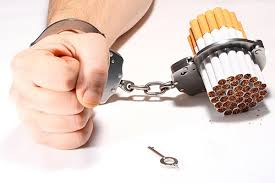 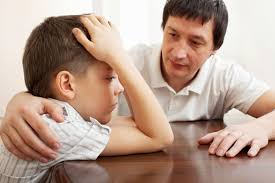 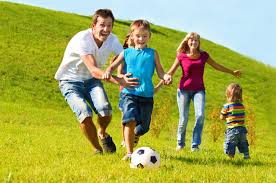 Как предотвратить
Общайтесь с ребенком
Выслушивайте друг друга
Ставьте себя на его место
Проводите время вместе
Дружите с его друзьями
Помните, что ваш ребенок уникален
Подавайте пример
Любите своего ребенка и принимайте его таким, какой он есть!
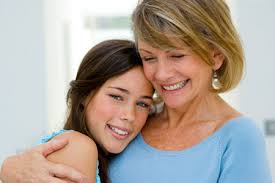 Берегите себя и своих  детей!